11 КЛАССГЕОГРАФИЯРаздел «АВСТРАЛИЯ. ОКЕАНИЯ. АНТАРКТИДА»Тема урока«Австралия и страны Океании.История открытия и заселения»Цели урока: изучить основные этапы открытия и освоения региона; объяснить взаимосвязь географического положения и экономикой стран; продолжать формировать навыки работы с картами и Интернет ресурсами
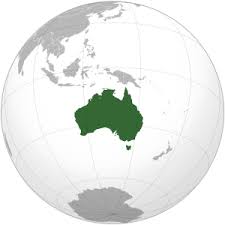 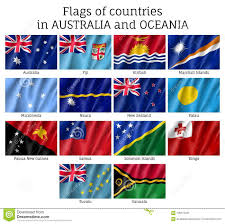 НЕМНОГО ИСТОРИИ
Около 40 тыс. лет назад из Индокитая человек пришел на эти земли. Тогда между двух материков был проход из архипелагов. Исчез он около 10 тыс. лет назад из-за сильных землетрясений. Из-за этого жители Австралии оказались отделены от остальных частей света. 
Океания, населенная папуасами, была открыта жителями Европы в 16 веке, а Марианские острова – в 1521 году во время путешествия Магеллана. 
Вплоть до 18 века продолжался период изучения Океании. Это стало толчком и для заселения островов. Процесс европейской колонизации шел очень медленно, поскольку земли не вызывали большого интереса из-за отсутствия большого количества природных богатств.
Освоение новых территорий плохо сказалось на местном населении. Было завезено огромное количество болезней. В результате эпидемий значительная часть людей погибла.
НЕМНОГО ИСТОРИИ
Древние жители Тасмании с материка переселились на остров примерно 9-10 тыс.лет назад. Их основное занятие –морской помысел.
Папуасы до прихода европейцев занимались земледелием, разводили кур и свиней.
К 18 веку в Полинезии формируется особый «океанический» тип хозяйства
После захвата Марианских о-вов начинается эпоха колонизации
18 век – регион привлекает внимание Англии и Франции
19 век- США и Германии
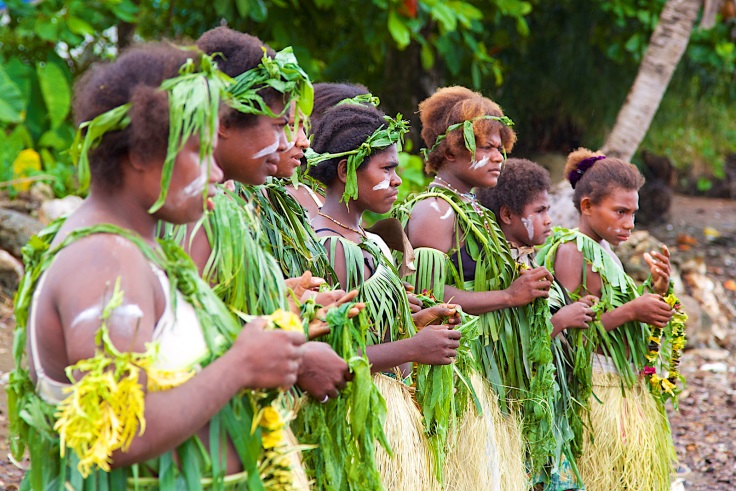 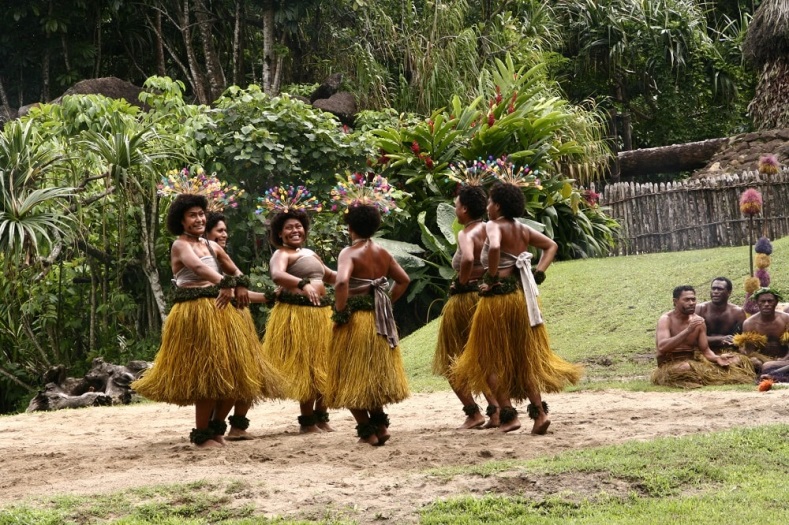 НЕМНОГО ИСТОРИИ
Во второй половине XIX века в Австралии  открыты месторождения золота

1851 -1861 г.г. - увеличение численности переселенцев от 0,4 до 1,2 млн. человек
В начале XX века колонии объединились  в Австралийский Союз
Малые страны Океании, получившие независимость  в 60-х годах XX века стали развивать преимущественно традиционную экономику
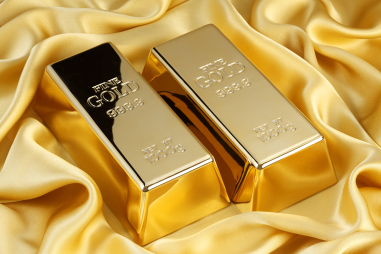 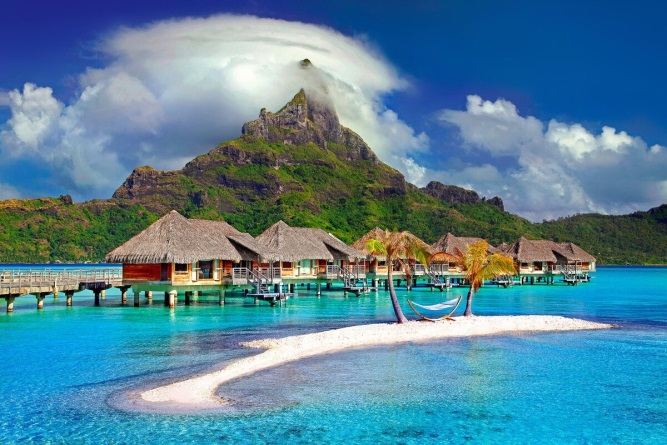 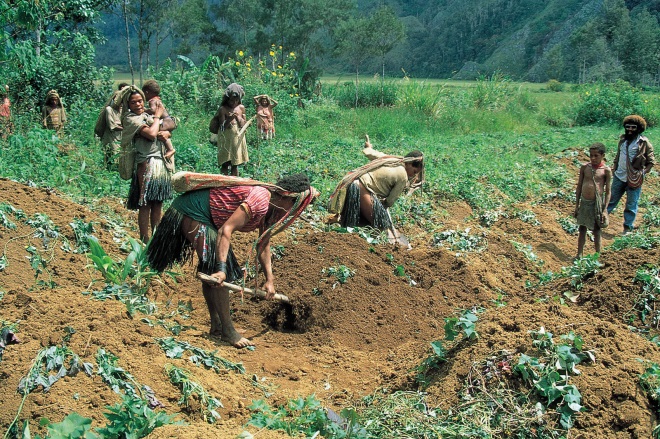 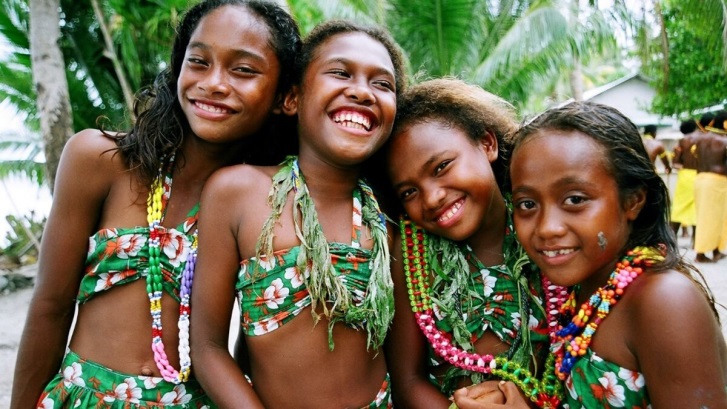 НЕМНОГО ИСТОРИИ
После Второй мировой войны некоторые острова Океании стали полигонами США и Франции
Остров Гуам – военно-морские базы
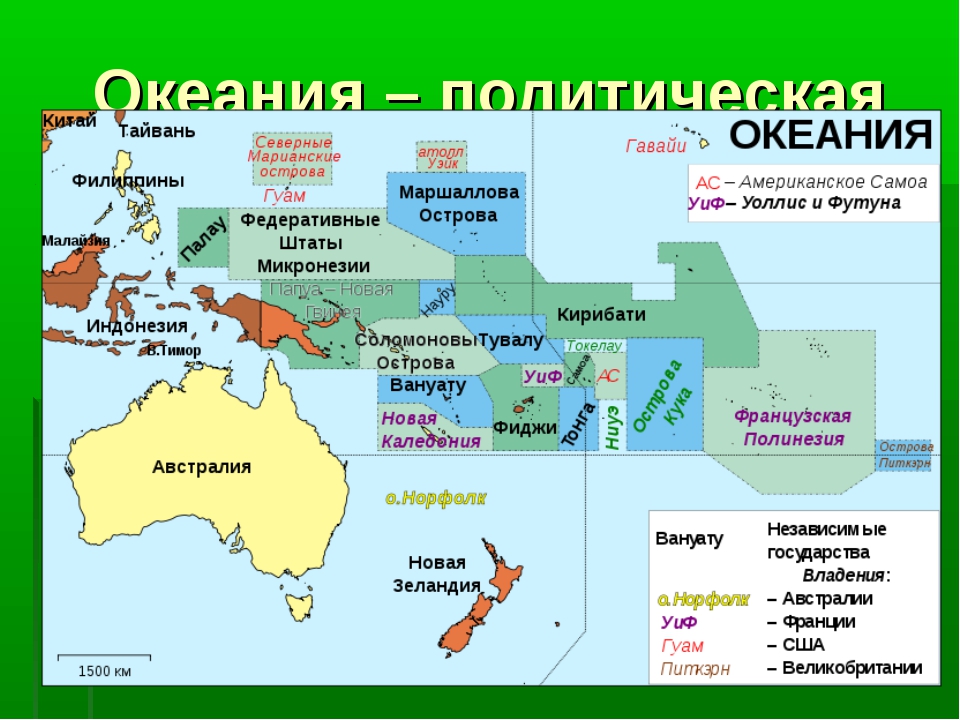 ИНТЕРЕСНЫЕ ФАКТЫ
Регион Океания включает в свой состав 29 государств. Большинство из них формально независимы, но из-за слабо развитой экономики они не могут существовать без финансовой поддержки Старого Света.
Океания - это тысячи островов, тысяча двести языков и столько же разных обычаев и традиций
В сентябре 1893 года, в Новой Зеландии был принят Избирательный акт, наделивший женщин, впервые в истории человечества, правом голоса на выборах
Вулкан Ясур (Вануату) постоянно извергается с 1902 года, а с небольшими перерывами – уже более 800 лет.
Примерно 10% темнокожих жителей Соломоновых островов, что расположены к северо-востоку от Австралии — блондины.
Задания
Используя § 52, напишите определения следующим словам и укажите их значение в жизни людей изучаемого региона:
Каноэ
Бумеранг
Копра
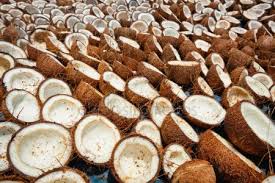 Задания
Приведите не менее трех аргументов, подтверждающих сохранение традиционной экономики в странах Океании

Почему в странах Океании не получает развитие горнодобывающая промышленность, как во многих развивающихся странах
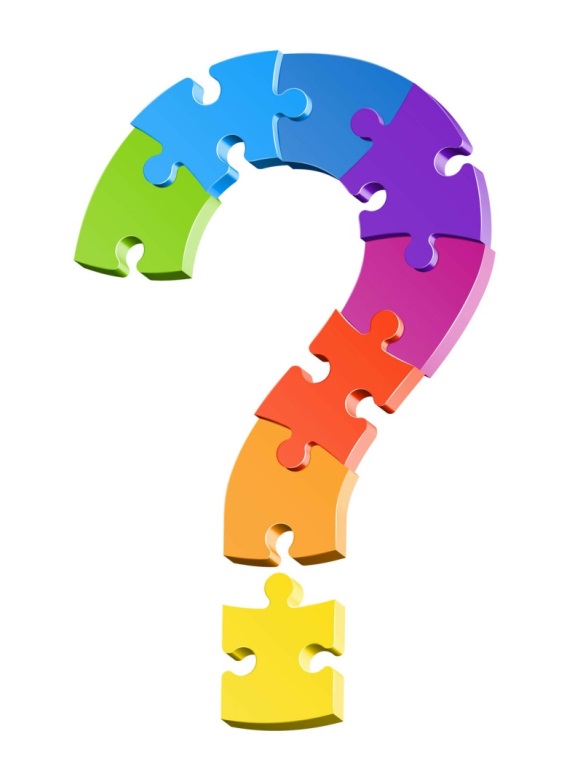 Домашнее задание
Повторите пройденный материал урока по § 52
2) Используя ресурсы Интернет и политическую карту мира, ответить письменно на вопрос № 7 на стр.  288
Домашнее задание
https://vivareit.ru/interesnye-fakty-i-dannye-ob-okeanii/
Прочтите информацию по данной ссылке и вы узнаете для себя много нового и интересного об Океании 

Спасибо за внимание.
Учитель географии
 Ганеева Л.М.